Shared challenges among EU-CELAC countries in the drugs field.
EU-CELAC National Drugs Agencies Meetings
Brussels, Belgium 2024

New Psychoactive Substances (NPS) in México
Dr. Daniel Pech Puebla
Clinical Psychologist at the Mexican Observatory of Mental Health and Addiction
Early Warning System EWS-México
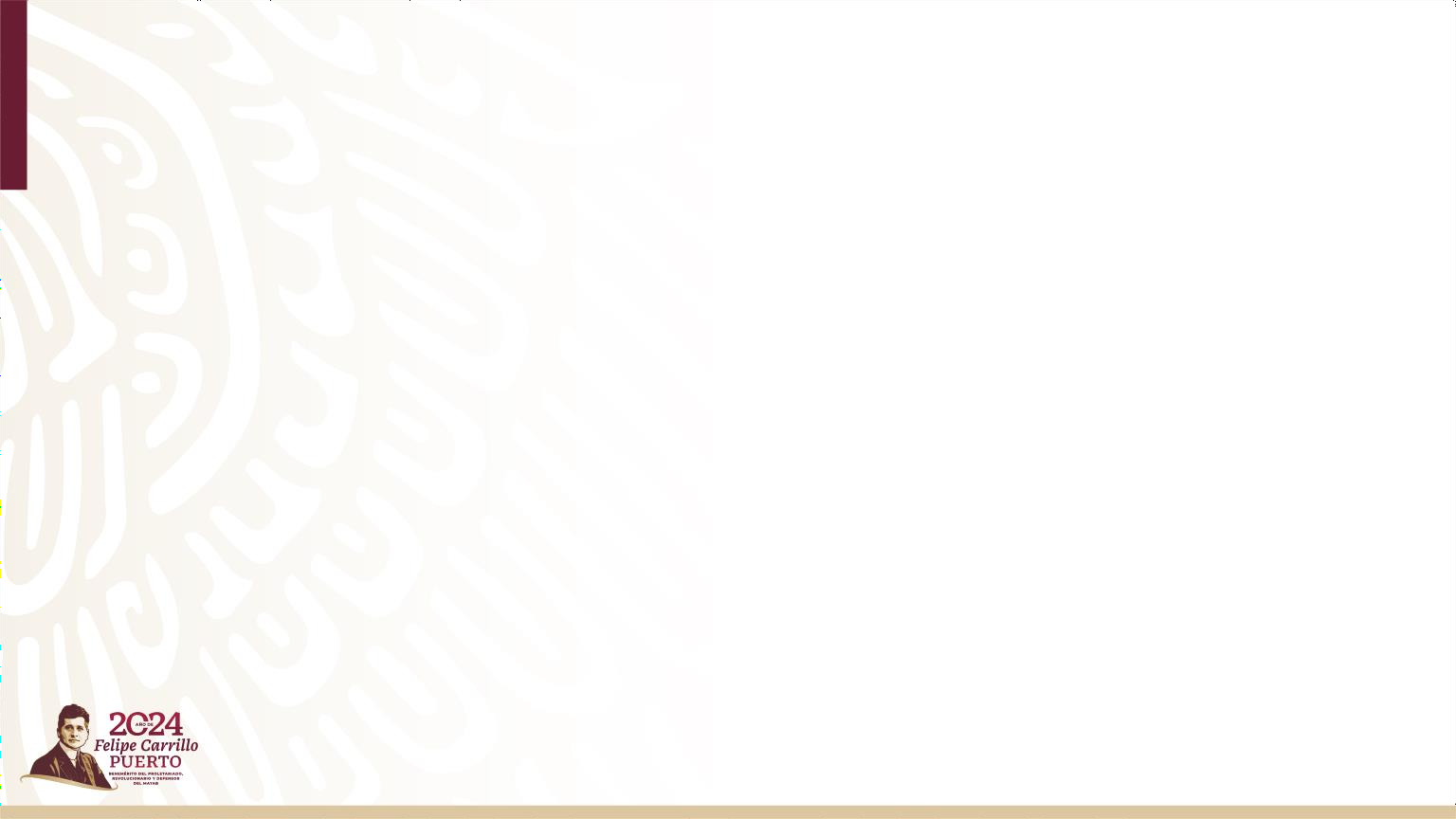 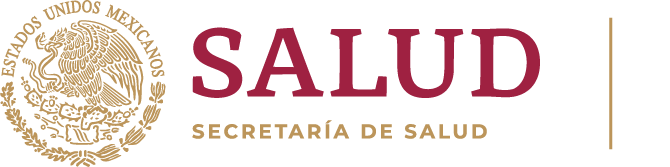 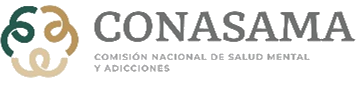 Objectives of the EWS
Maintain a constant and systematic surveillance in order to promptly identify possible threats related to NPS and other emerging drugs. Evaluate the risks and issue alerts in an agile manner, as appropriate.
Study dimensions
NPS
Permanent monitoring of risks associated with NPS and emerging drugs.
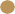 Emerging drugs
	Already known substances
Adulterants
Generate effective responses, based on evidence
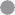 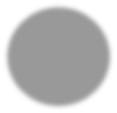 EWS
Provide useful information to services
Detection of substances in other scenarios
Cases treated in treatment centers
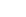 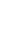 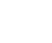 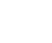 Chemical characterization in laboratories
Provide useful information to the entities in charge of designing, implementing and evaluating public policies on drugs
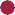 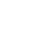 Early Warning System EWS-México
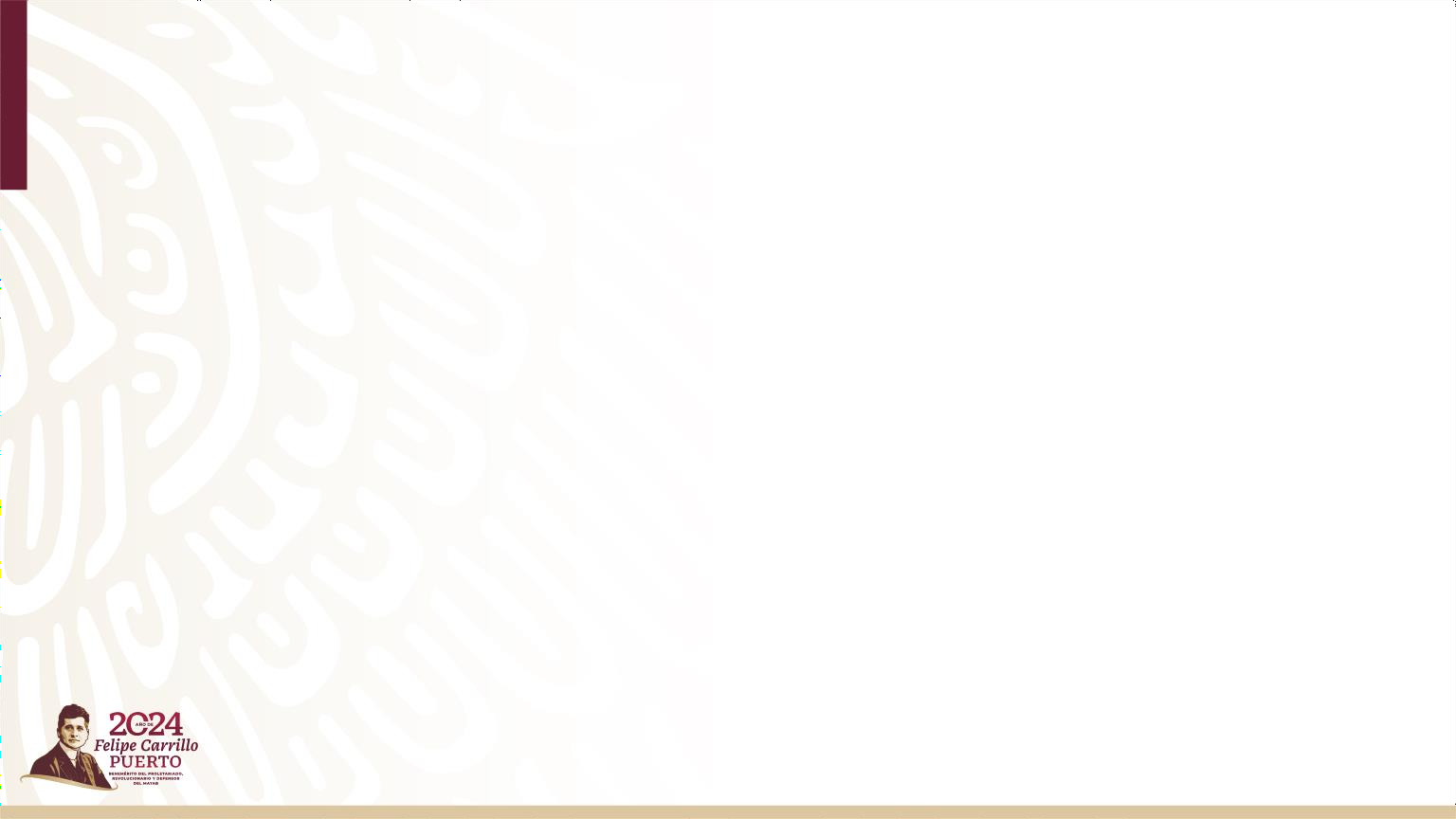 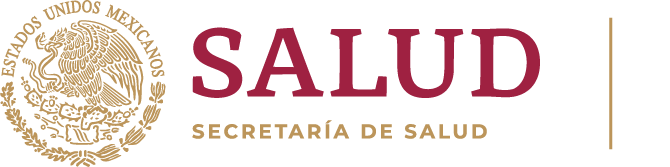 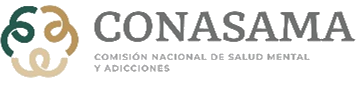 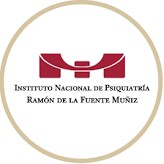 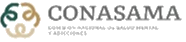 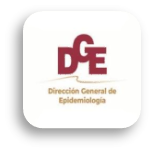 EWS network
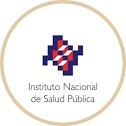 Mexican Observatory of Mental Health and Addictions
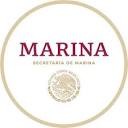 Researchers in the field
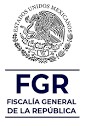 Expert legal services/Laboratories
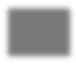 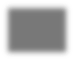 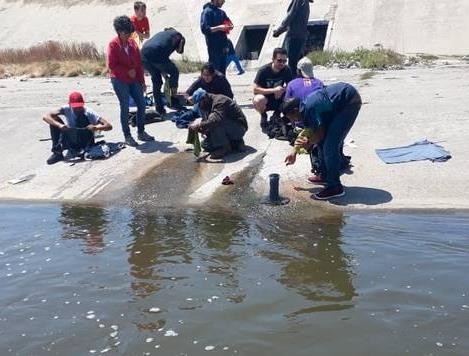 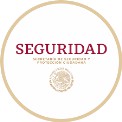 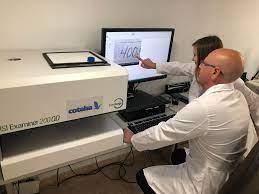 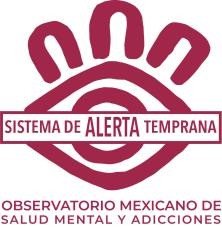 Key actors
Institutions
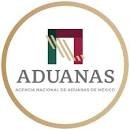 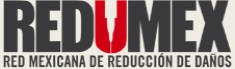 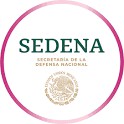 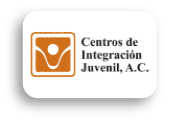 Organizations
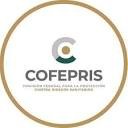 Treatment centers
Harm reduction programs
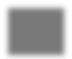 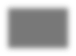 Substance analysis programs
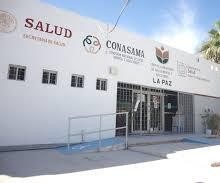 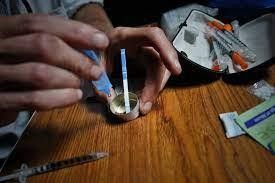 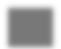 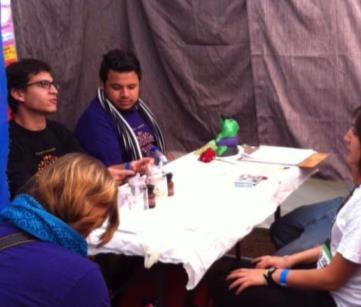 Findings. Fentanyl and analogues
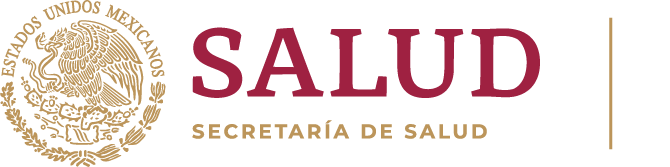 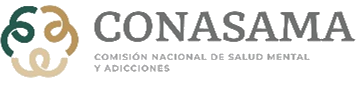 Chemical profiling of fentanyl
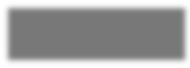 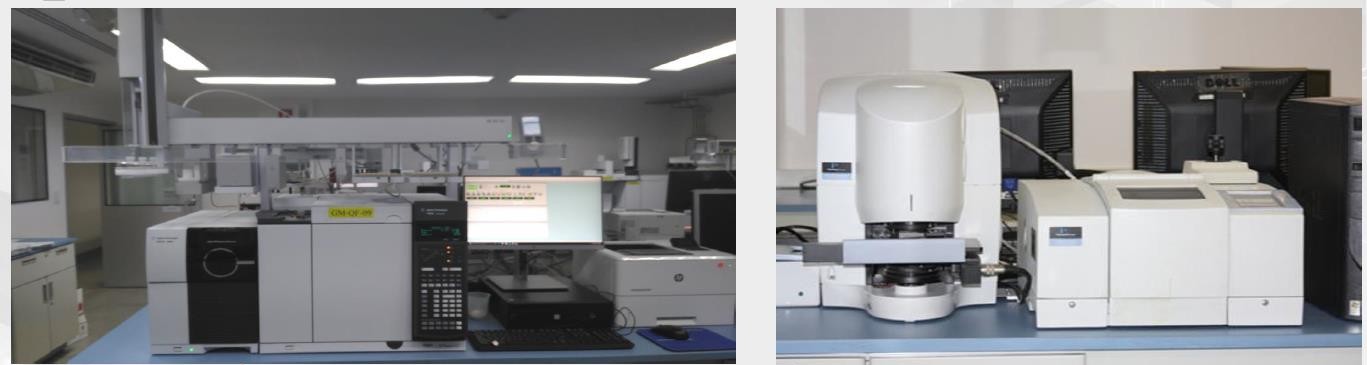 Source: CFIC, 2024.
Adulterants
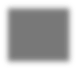 Diluents
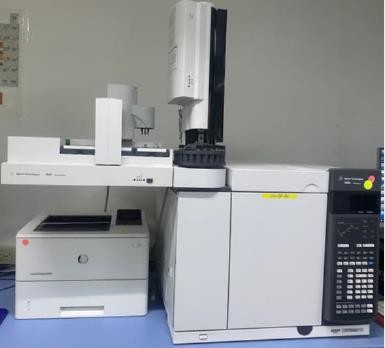 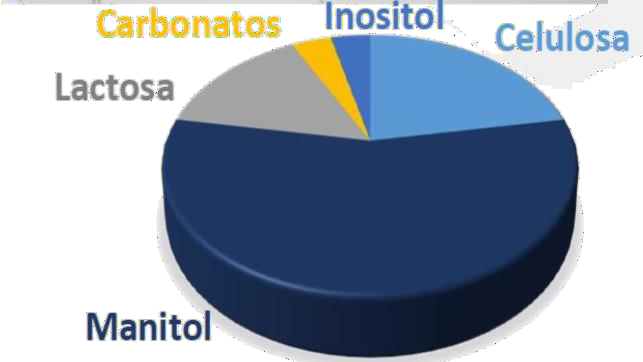 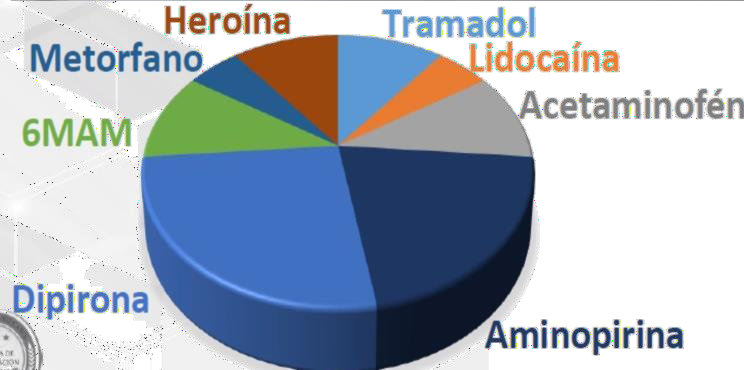 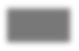 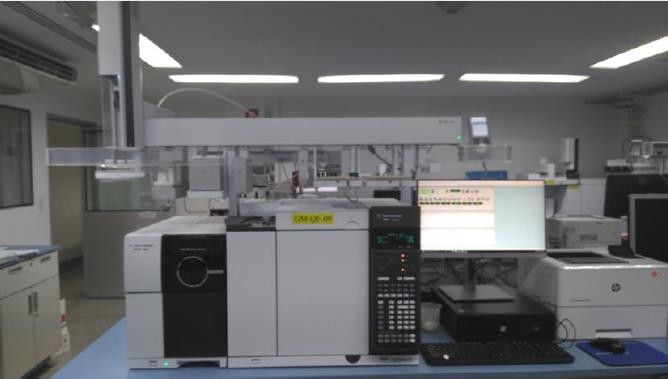 Source: CFIC, 2023.
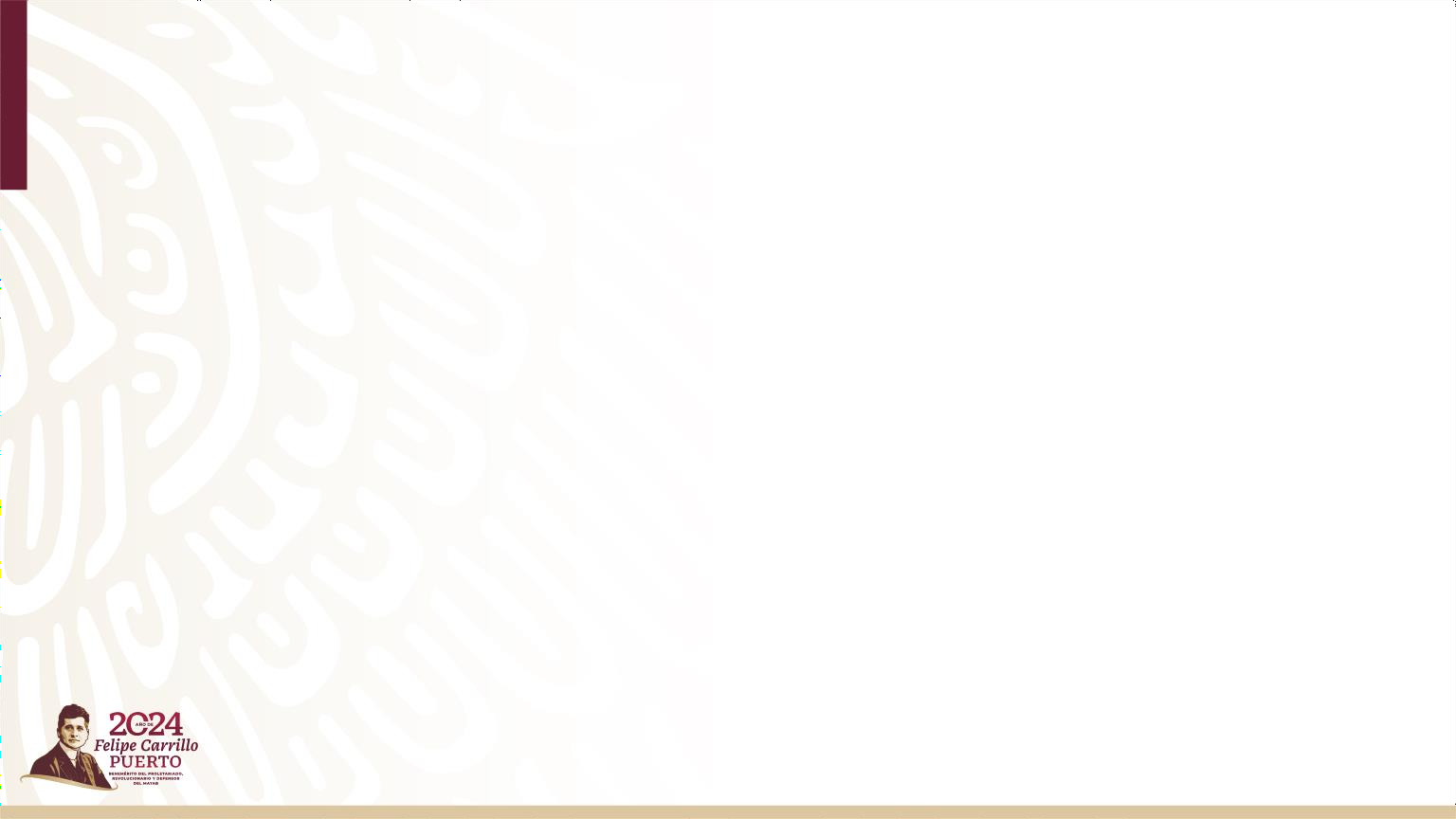 Findings. Fentanyl and analogues
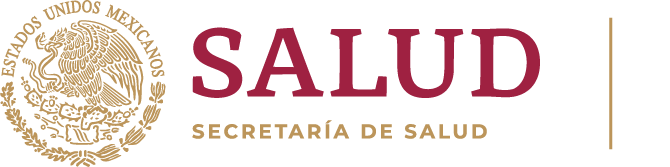 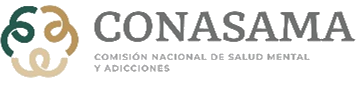 Fentanyl seizures in México from 2015 to 2023
Care services demand due to fentanyl use from 2013 to 2023
600
2,500
518
2,086
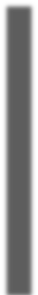 500
2,018
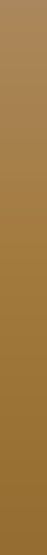 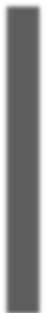 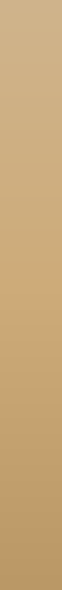 2,000
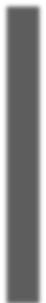 1,848
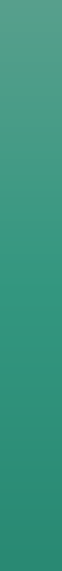 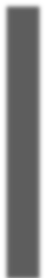 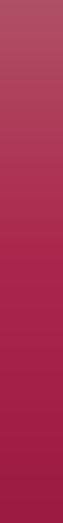 400
Kilograms
333
1,500
Cases
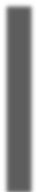 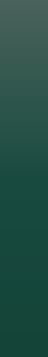 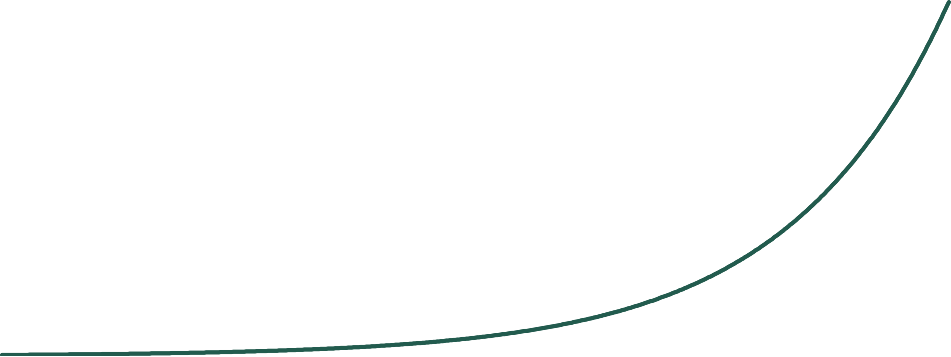 300
1,242
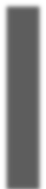 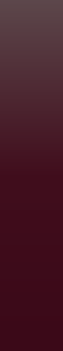 184
200
1,000
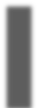 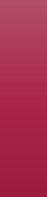 100
72
491
500
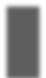 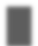 341
25
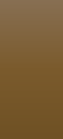 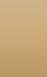 10
5	3	4	1
1
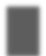 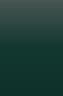 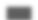 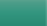 0
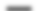 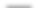 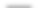 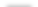 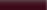 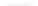 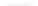 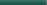 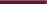 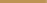 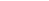 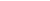 40
20
11
2013	2014	2015	2016	2017	2018	2019	2020	2021	2022	2023
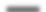 0
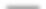 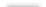 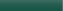 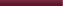 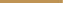 2015
2016
2017
2018
2019
2020
2021
2022
2023
Due to its nature, fentanyl is a substance of great interest to the EWS in México. Although a significant growth in supply has been observed, care services demand is very low (.28% in 2023), but it is also increasing.
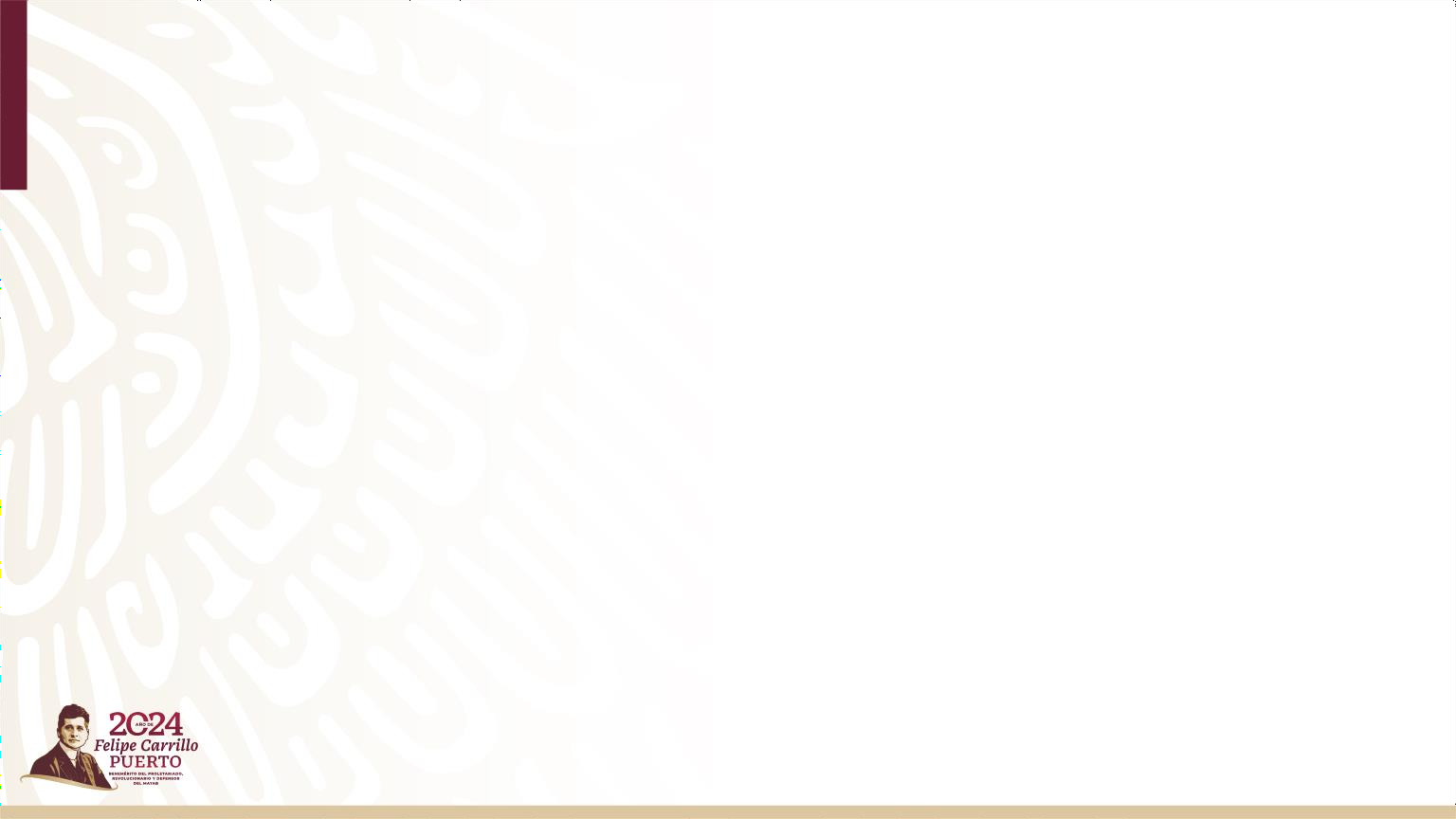 Findings. Fentanyl and analogues
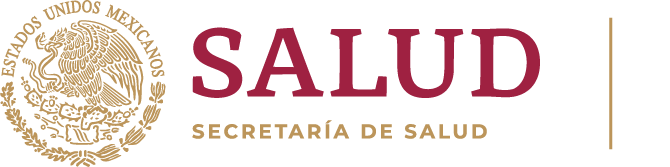 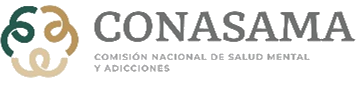 The use of fentanyl is mainly located at the northern border of México.
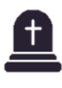 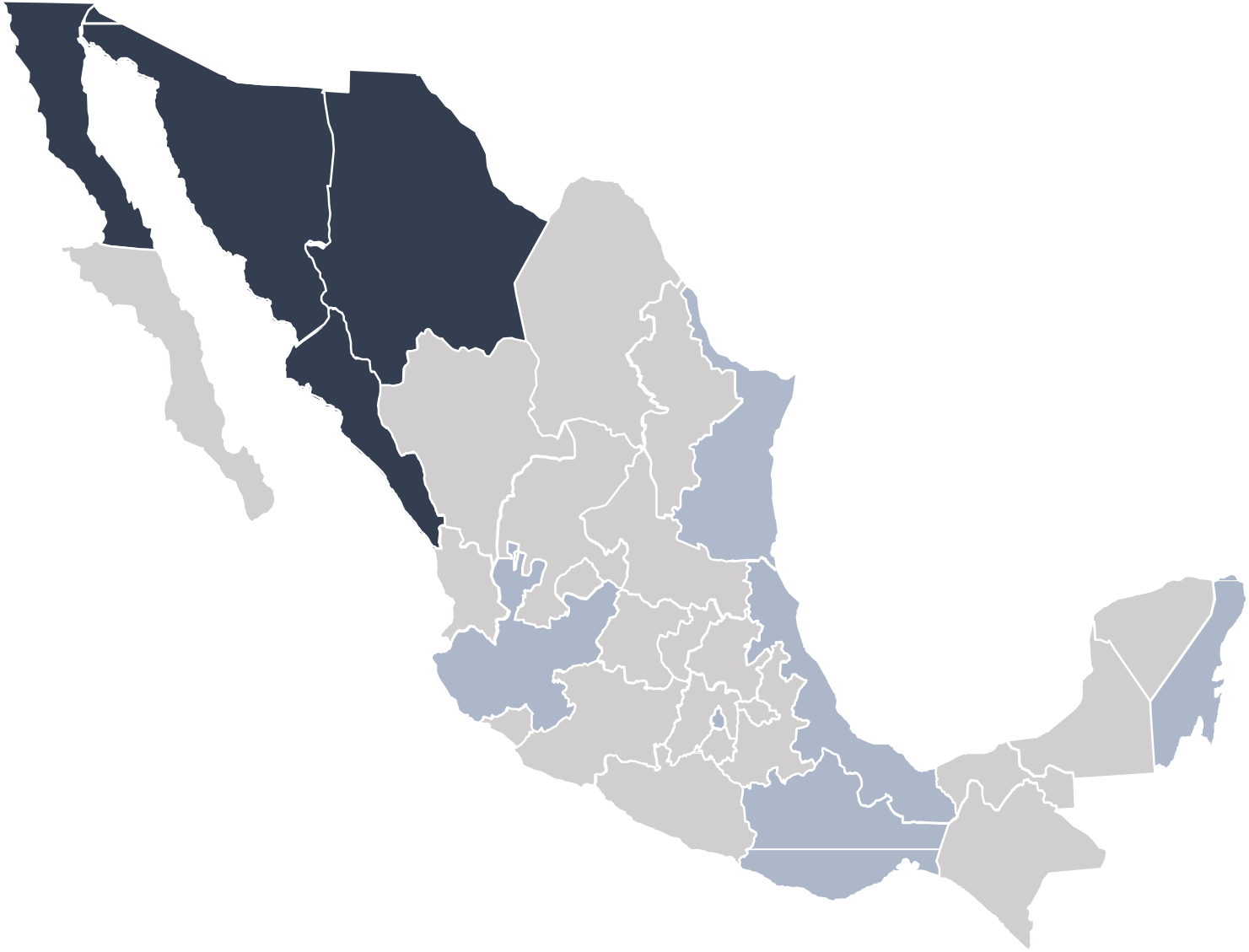 1
In 2023, an emerging code (U.94) was implemented  in  all  health  units  and services, to detect fentanyl poisoning.
Baja California
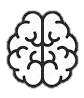 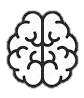 211
Sonora
18
Chihuahua
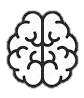 173
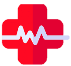 11
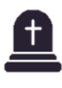 1
Baja California Sur
Coahuila
Sinaloa
45
Nuevo León
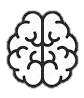 Durango
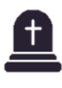 1
Tamaulipas
1
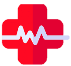 Zacatecas
Services provided in treatment centers
S.L.P.
6
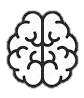 Aguascalientes
Nayarit
Yucatán
Guanajuato
Qro
Hidalgo
4
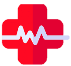 Jalisco
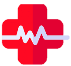 2
Colima
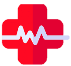 Emergencies
2
Veracruz
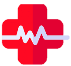 Q. Roo
Edo. Mex
CDMX
Tlaxcala
Michoacán
Campeche
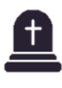 MorelosPuebla
Deaths
Tabasco
Guerrero
2
+15 cases in poisoning centers (under review)
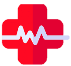 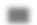 Oaxaca
1
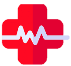 Chiapas
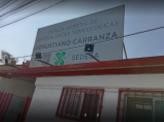 Findings. Methamphetamine
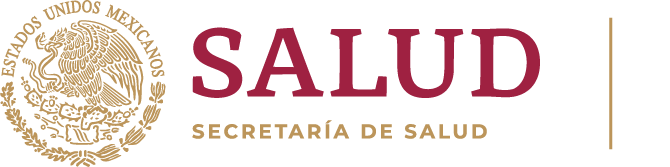 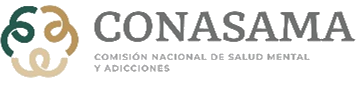 Main  substance	of  consumption	among  those  seeking  care
Chemical profiling of methamphetamine
Methamphetamine purity
services. Laboratories are finding high substance purity.
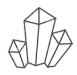 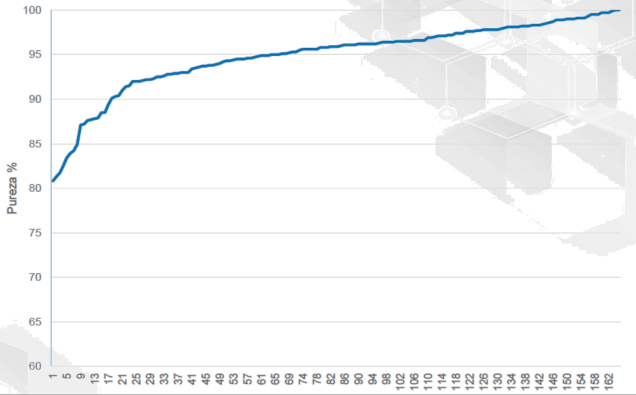 Treatment demand and main impact drug 2013-2023
50
49.1
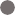 46.2
45.7
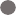 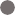 45
40
37.3
36.1
34.8
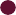 34.3
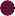 35
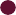 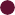 28.1
27.7
30.3
28.8
26.3
28.5
30
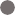 Alcohol
27.2
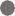 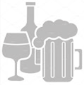 26
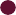 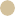 25.4
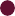 Marihuana
Cocaína Inhalables ETA
Tabaco
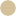 24.6
24.5
Adulterants
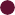 23.6
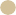 23.4
23.4
20.4
25
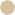 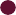 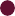 21.8
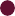 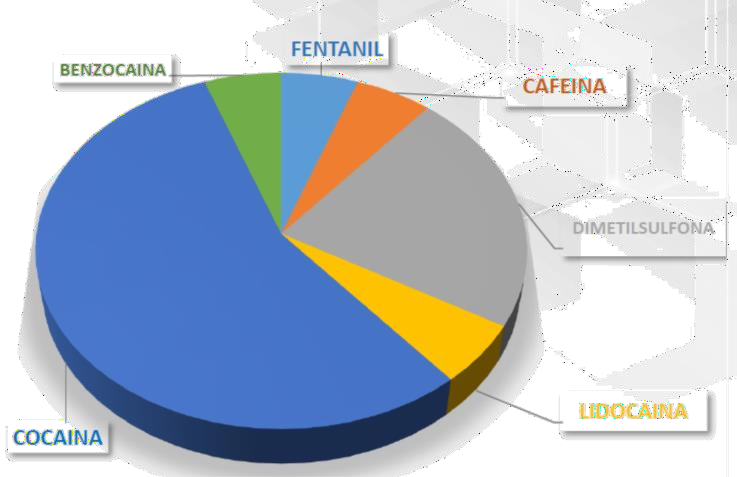 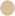 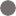 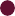 18.4
20
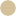 16.1
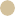 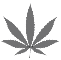 14.5
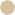 13.3
13.3
13.3
15
12
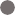 11.2
9.2
6.6
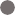 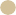 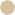 9.9
7.5
4.5
9.1
6.6
9.8
8.2
9.5
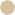 8.8
6.6
4.6
Alucinóge nos
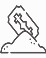 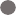 8.4
7.2
10
8
8
6.8
5.3
6.8
4.4
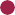 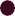 7.1
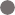 6.8
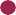 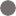 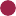 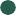 6.2
4.6
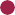 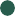 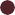 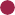 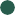 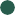 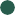 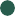 4.3
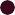 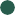 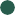 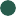 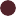 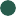 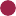 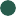 3.6
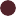 5
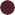 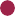 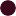 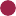 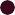 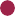 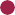 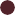 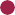 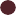 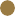 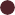 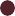 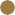 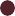 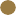 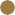 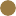 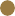 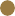 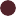 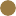 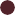 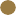 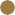 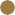 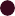 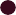 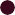 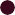 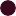 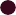 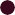 Methamphetamines: there was an increase in care services demand of 416% in the last decade.
Other substances and emerging phenomena
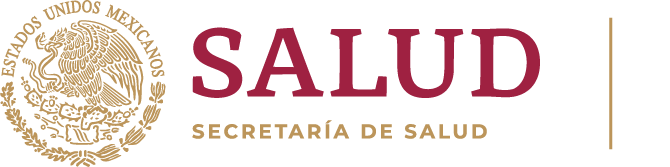 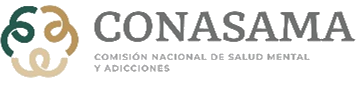 Care services
80

70

60

50

40
Cases
Source: CFIC, 2024.
30

20

10

0
2015	2016	2017	2018	2019	2020	2021	2022	2023
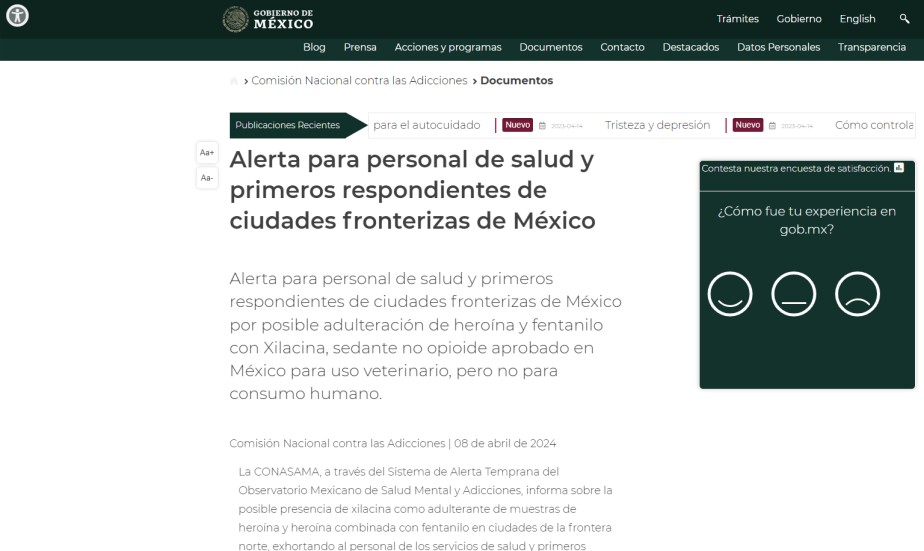 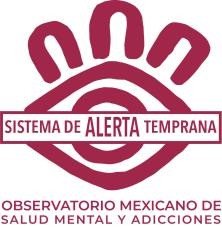 Other substances and emerging
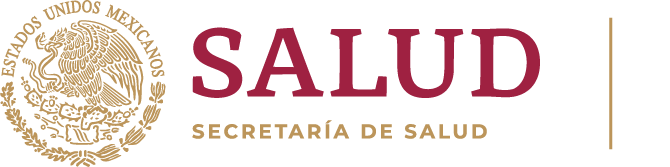 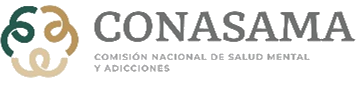 phenomena
Psychedelic tourism with natural entheogens
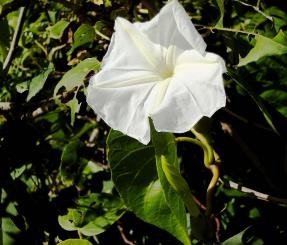 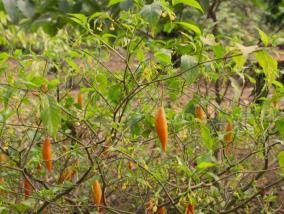 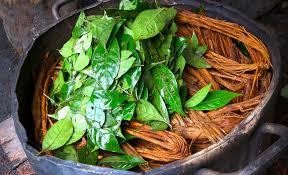 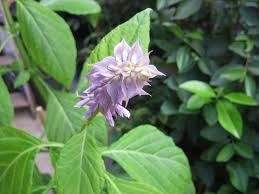 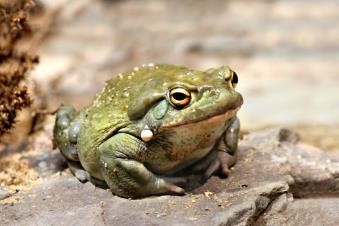 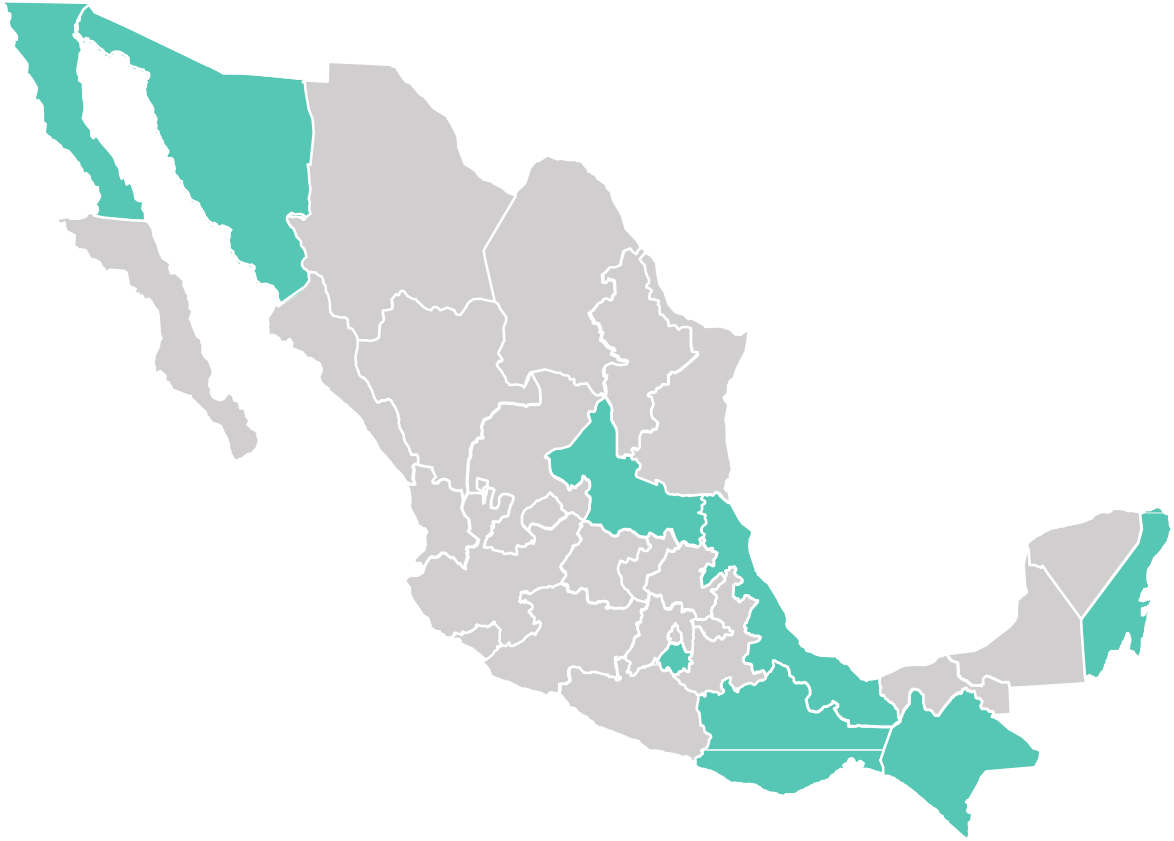 Baja California

Sonora
Salvia
Iborgaine
Ayahuasca
Sonoran Desert
Toad
Virgin seeds, Ipomoea violacea
Chihuahua
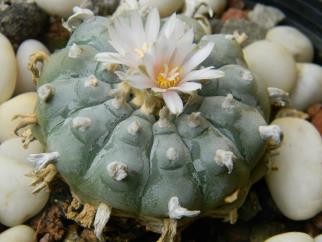 Baja California Sur
Coahuila
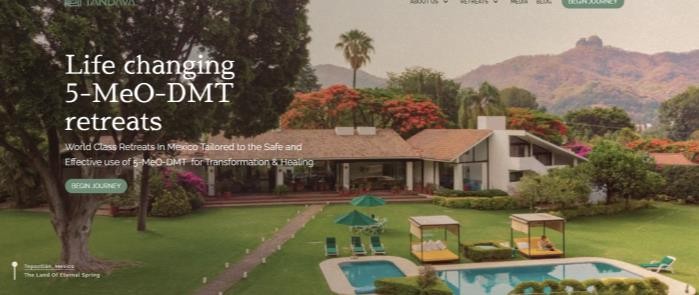 Sinaloa
Nuevo León
Durango
Tamaulipas

Zacatecas
Peyote
S.L.P.
6
Aguascalientes
Nayarit
Yucatán
Guanajuato
Jalisco
Qro
Hidalgo
Retirement centers
Q. Roo
Edo. Mex
Michoacán	Tlaxcala
CDMX
Colima
Campeche
Veracruz
MorelosPuebla
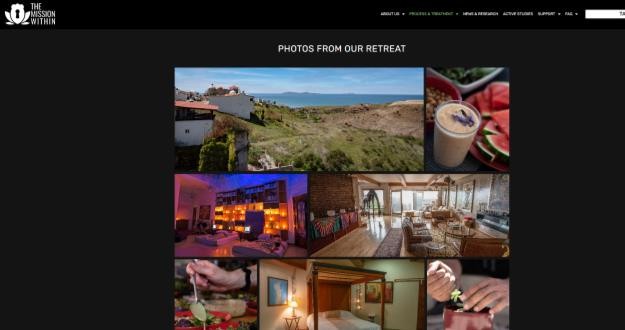 Tabasco
Guerrero
Oaxaca
Chiapas
Some final thoughts
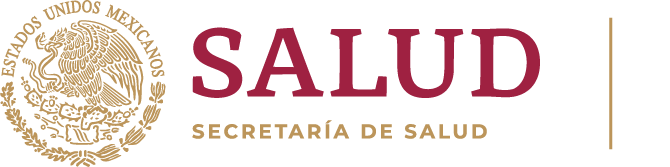 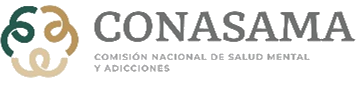 The phenomenon of drug supply in México has changed in the last ten years. Currently, the synthetic drug market is predominant.
México has reported the presence of 36 NPS.
Methamphetamines are the most consumed substances among those
who attend to treatment.
The use of opioids such as fentanyl is an emerging phenomenon and is
currently located mainly at the northern border.
There are other phenomena of interest, such as the adulteration of drugs with Xylazine, the use of Tramadol, or psychedelic tourism.
¡Thank you!
Dr. Daniel Pech Puebla daniel.pech@salud.gob.mx
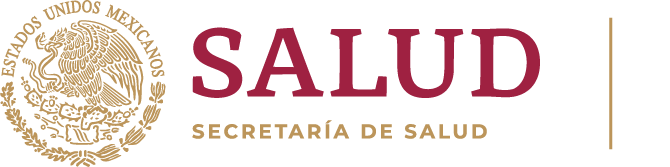 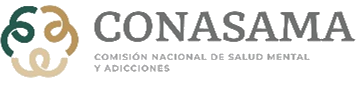